Frequency and Severity vs. Loss Cost Modeling
CAS 2012 Ratemaking and Product Management Seminar

March 2012
Philadelphia, PA
Alietia Caughron, PhD
Homesite Insurance Group
Antitrust Notice
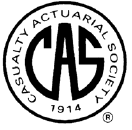 The Casualty Actuarial Society is committed to adhering strictly to the letter and spirit of the antitrust laws.  Seminars conducted under the auspices of the CAS are designed solely to provide a forum for the expression of various points of view on topics described in the programs or agendas for such meetings.  

Under no circumstances shall CAS seminars be used as a means for competing companies or firms to reach any understanding – expressed or implied – that restricts competition or in any way impairs the ability of members to exercise independent business judgment regarding matters affecting competition.  

It is the responsibility of all seminar participants to be aware of antitrust regulations, to prevent any written or verbal discussions that appear to violate these laws, and to adhere in every respect to the CAS antitrust compliance policy.
2
Agenda
Motivation
Example
3
Motivation
Breaking a problem into components
Considering two separate questions
Is there a claim?
	Majority of policies have zero losses.
	Frequency
If there is a claim, how large is it?
Policies with non-zero losses are skewed.
Severity
Versus, considering a compound distribution
4
[Speaker Notes: Mixing (discrete) zero losses with continuous positive losses.
Tweedie characterized as a compound Poisson-Gamma,
alternatively compound Poisson by Smyth and Jorgensen.  (2002)]
Approach
Data filtering, reconciliation, exploration
Separate data into train & test 50/50
Build model(s) on training data set, including main effects and any interactions
Significant effort goes into grouping levels using p-values, confidence intervals.  Even at this stage, there is a balance between statistical results and rating, underwriting, or IT constraints.
Also consider AIC, BIC, lift curves.  Balance with parsimony.
5
[Speaker Notes: Focusing on homogenous claims groups, with sufficient data in each.
One coverage type.]
Approach
Evaluate stability of selected variables, grouped levels, interactions using test data
Evaluate model lift, stability of indications
Use entire data set to determine final parameters, indicated relativities
Frequency & severity:  Multiply together relativities produced by each model
Loss cost, or pure premium:  Relativities produced automatically
6
[Speaker Notes: Focusing on homogenous claims groups, with sufficient data in each.
One coverage type.]
Model selection
Error structure belongs to the exponential family
Variance = fV(m) 
	where V(m) = mp,  f > 0 indicates dispersion
7
Model selection
Two component models, vs one model
8
[Speaker Notes: Log link implies multiplicative structure.
Poisson can be overdispersed (variance exceeding the assumption of variance = mean).]
Results
Variables selected for separate frequency and severity models will usually differ
Not only will the variables selected differ, but also their relative ‘importance’
For pure premium models, the resulting set of variables reflects the ones selected in frequency and severity
Important to estimate p and not leave it fixed at a default value of say, 1.5
9
[Speaker Notes: Focusing on homogenous claims groups, with sufficient data in each.
One coverage type.]
Selected variables
10
[Speaker Notes: Focusing on homogenous claims groups, with sufficient data in each.
One coverage type.]
Selected variables (sorted)
11
[Speaker Notes: Focusing on homogenous claims groups, with sufficient data in each.
One coverage type.]
Example parameter estimates
[1]Results shown for only one variable.
[2]0.51=(0.29+1)*(0.17+1)-1
12
[Speaker Notes: Focusing on homogenous claims groups, with sufficient data in each.
One coverage type.]
Example relativities
[1]Results shown for only one variable.
[2]1.66=exp(0.51)
13
[Speaker Notes: Focusing on homogenous claims groups, with sufficient data in each.
One coverage type.]
Frequency and severity models
Greater understanding of business
Easier to communicate
Option to include a variable in either frequency or severity

Modeled pure premiums can be produced to facilitate offsets, will require more work
14
Pure premium model
Requires only one model to build and maintain
Automatically adjusts for ‘cancellation’ effects
Simpler method to implement offsets

Pure premium approach allows only a binary choice for the inclusion of a variable
15
Recommendation
First time through, build frequency and severity models
Assuming this is a model that requires regular updates:
First or second time through, build all three models and compare results:  frequency, severity and pure premium
Going forward, you can then focus on pure premium until there has been a significant shift in your data
16
Goal
Important to remember the overall goal:  a ‘reasonable’ model that pulls information out of the historical experience in such a way that it is likely to be predictive of the future.
Selected model !!
17